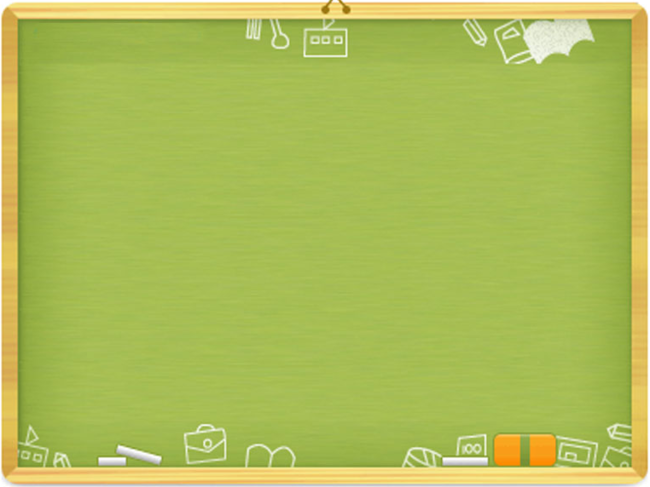 1조
막번체제 붕괴와 근대국민국가의 성립
21101945 박지은
20800917 신형진
20901104 이강희
21117780 이충훈
목차
막부의성립과 막부의 변천과정

막번체제의 멸망

메이지유신이란?

근대 국민국가에 대하여
잠시만요~ 고대 일본 보고 가실게요~
신석기
수렵과 채집
무사 계층 등장






호겡의 난 · 헤이지의 난
야마토
통일 국가
 사회 제도 확립
야요이
천황 VS 상황
벼농사
 사유재산
 신분·계급 제도
 금속무기
아스카
미나모토 요리토모
다이라 기요모리 勝
나라
천황 호칭 공식화
 국호를 ‘일본’으로
 ‘교토’를 수도로
천황제 세습
 율령제(律令制)
헤이안
가마쿠라 막부
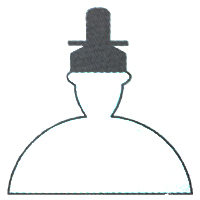 조정
고케닌(御家人)
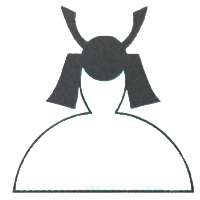 최초의 무사 정부
일본식 봉건제도
막부
일본이 처음 경험한 외세의 침략, ‘원구’일본을 구해낸 카미카제(神風)
원

(몽골 제국)

황제 쿠빌라이
복종을 요구
가마쿠라 막부

싯켄 호조 도키무네
거부
1274년 분에이의 역
●폭풍우로 원군 패퇴
1281년 고안의 역
●태풍으로 원군 괴멸
가마쿠라 막부의 붕괴 과정
막부
조정
고케닌의 불만
분보(文保)의 화담…
막부, 조정의 황위에 간섭
불만
불만
1322년 전국 각지에서 막부 타도 거병
1318년 고다이고 천황 즉위
   (다이카쿠지계)
막부의 약체화
막부 타도를 계획
1333년   가마쿠라 막부 멸망
무로마치 막부 성립
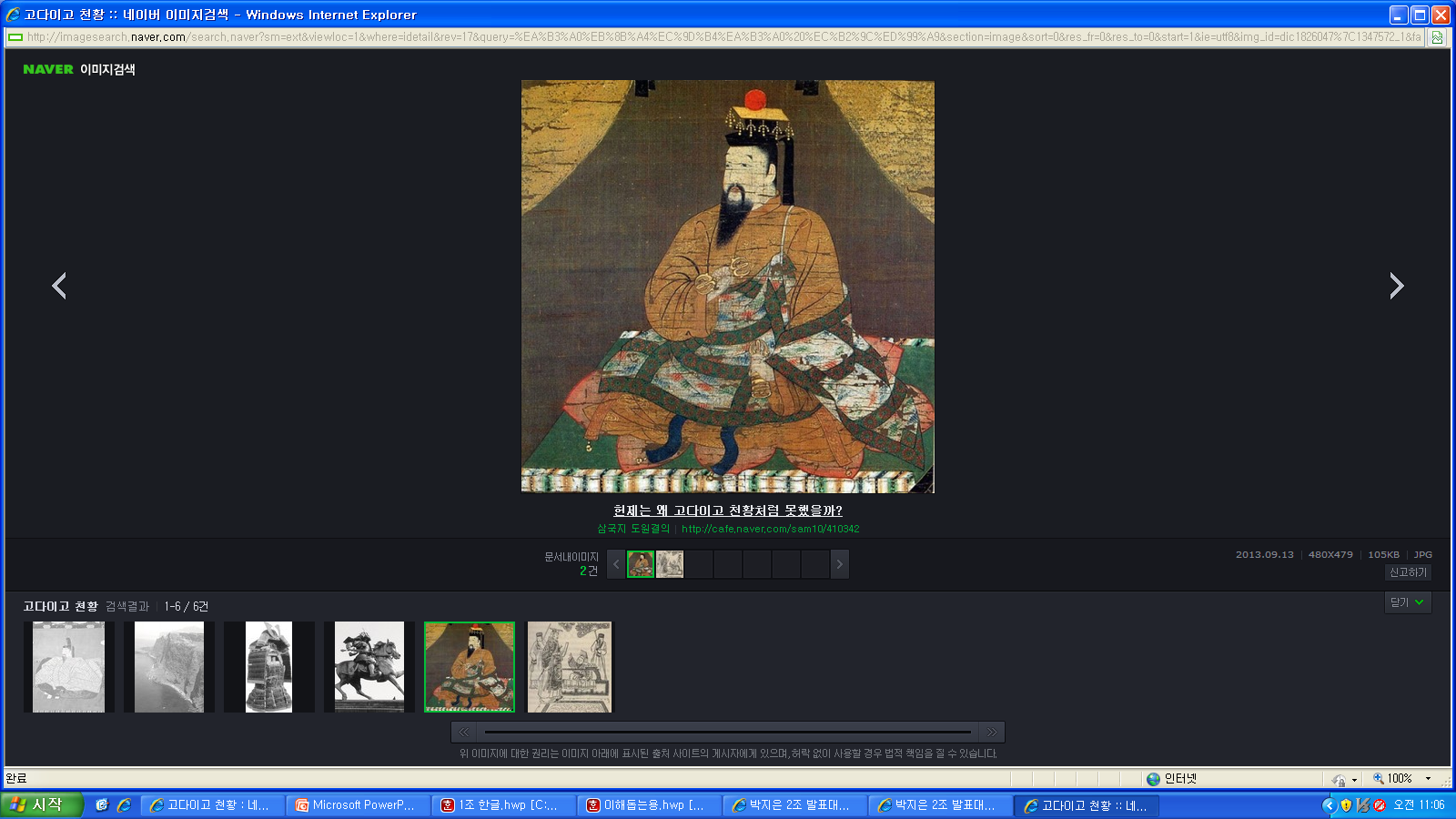 겐무(建武)신정
공가(公家)
무가(武家)
고다이고 천황
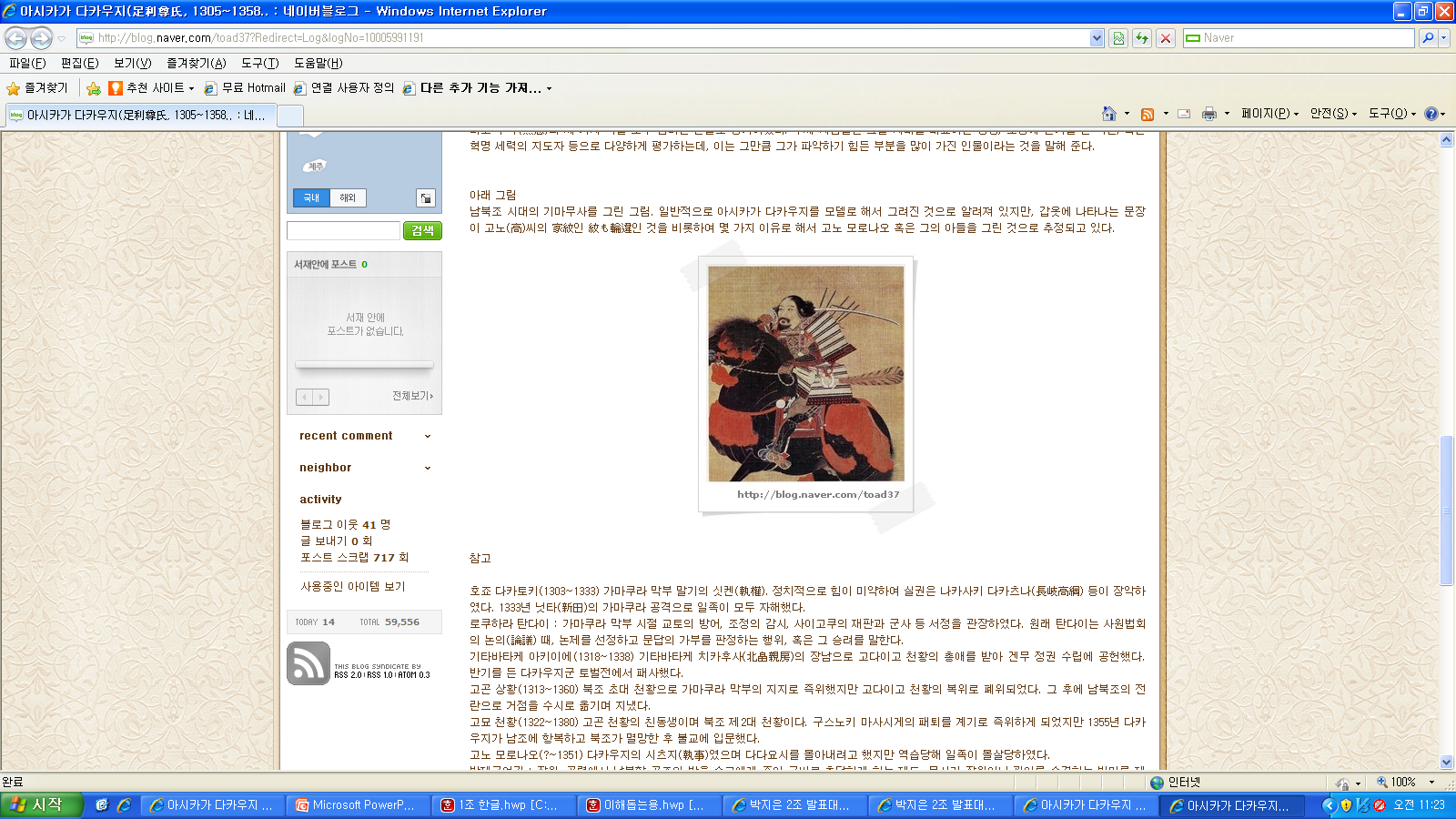 무사와 농민의 불만 고조
고다이고

남조(南朝)
다카우지

북조(北朝)
무로마치 막부 성립!
아시카가 다카우지
무로마치 막부 성립과 쇠퇴
봉건적 주종관계 체제
슈고(守護)들의 대립
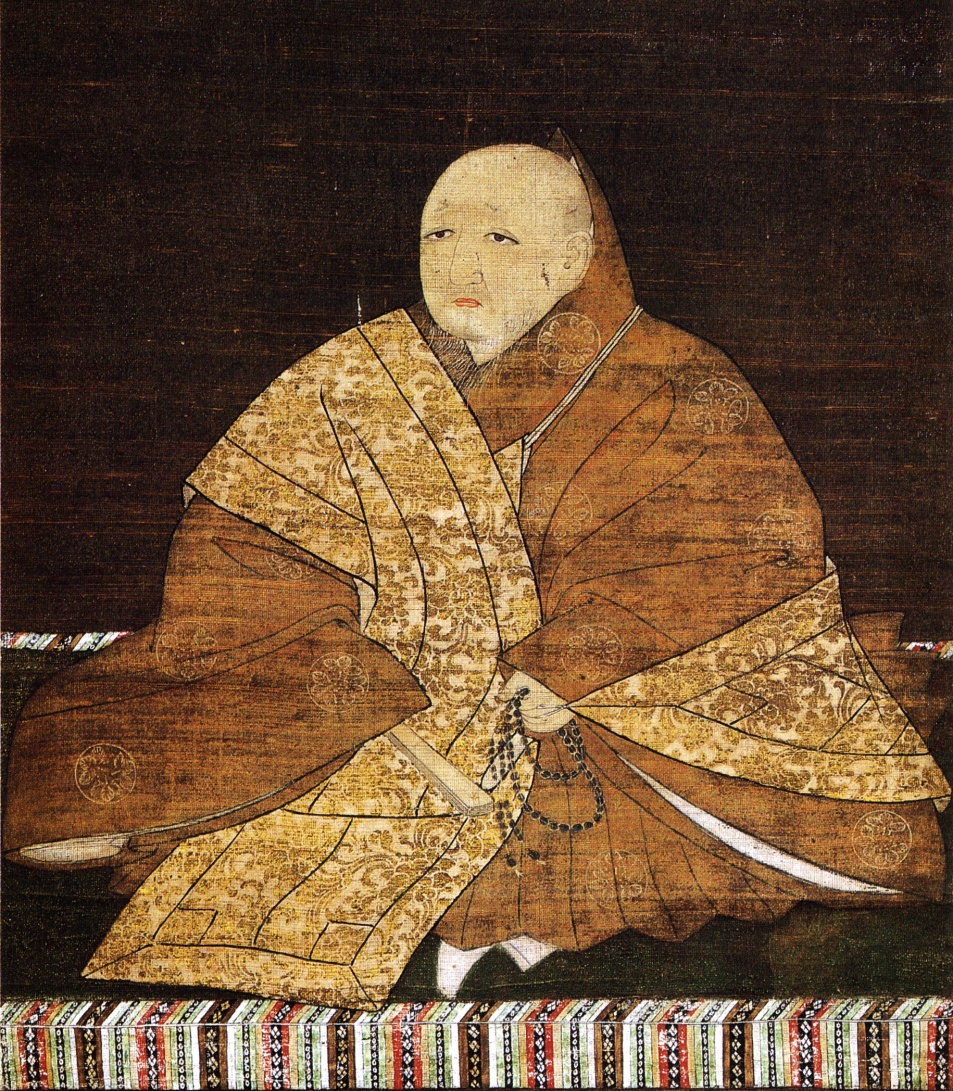 슈고(守護)▶농민, 지방무사 통제
15C 후반 중앙의 막부 지배권 약화
북조(北朝)
남조(南朝)
슈고다이묘(守護大名)
장원 영주, 슈고에 대한 농민들의 반란
하극상
전국다이묘(戰國大名)
아시카가 요시미츠
전국시대(戦国時代) 도래
전국시대 (戦国時代)
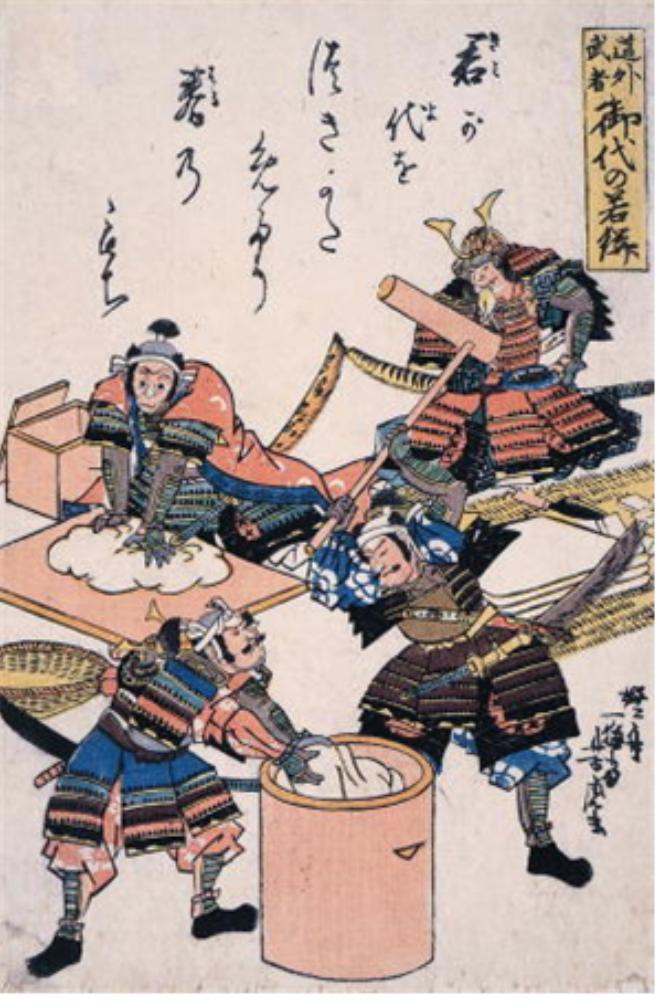 오다가 쌀을 찧어 하시바(도요토미)가 반죽한 천하라는 떡을 도쿠가와가 힘 안 들이고 먹었다.
織田がつき羽柴がこねし天下餅すわりしままに食うは徳川
우타가와 요시토라(歌川芳虎)의
<道外武者御代の若餅> 중의 한 그림.
전국시대 (戦国時代)
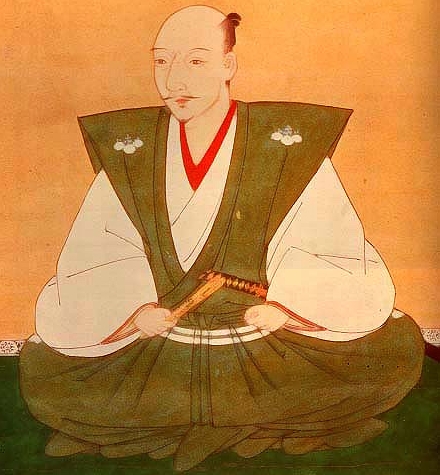 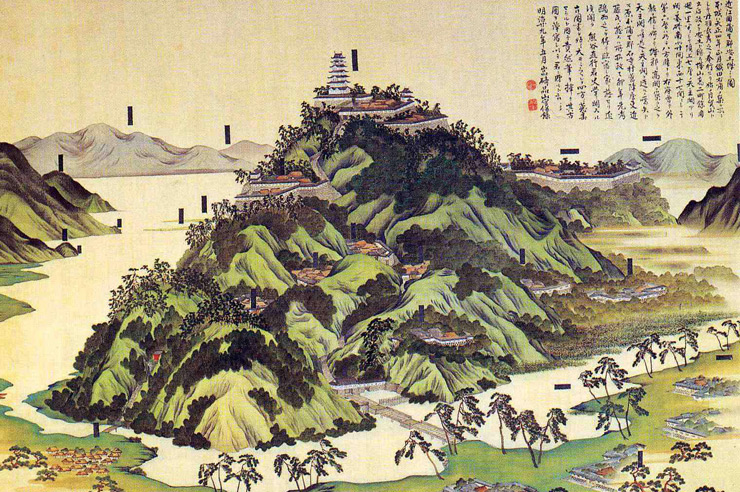 오다 노부나가 (織田信長)
1534.6.23~1582.6.21
《안토성도》의 아즈치 성
전국시대 (戦国時代)
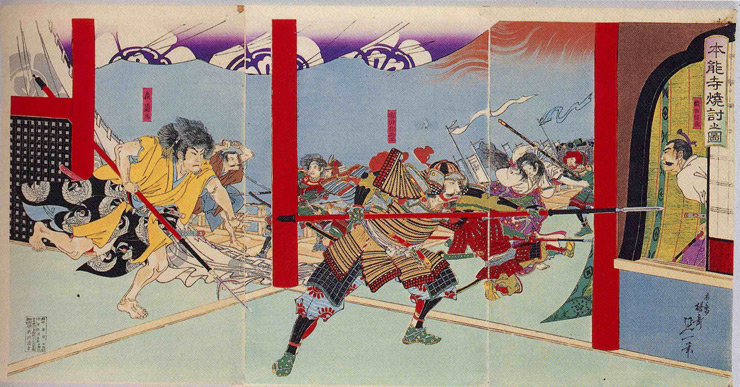 적은 혼노지에 있다!
敵は 本能寺に あり
메이지 시대에 그려진 [本能寺焼討之図]. 
아케치 미쓰히데가 혼노지에서 오다 노부나가를 습격하는 모습
전국시대 (戦国時代)
戦国一の出世頭
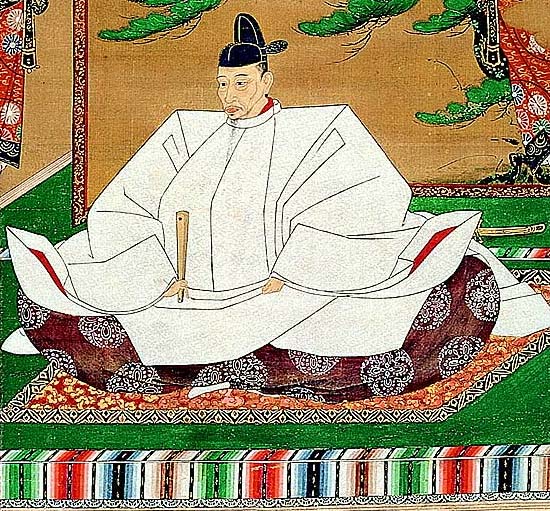 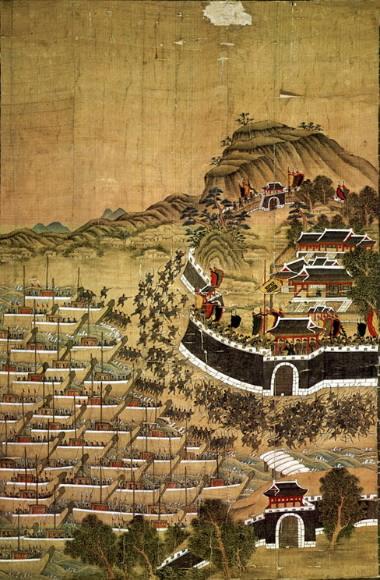 도요토미 히데요시(豐臣秀吉)
1537.03.17~1598.09.18
임진왜란 1592~1598
전국시대 (戦国時代)
세키가하라 전투(関ヶ原の戦い)
에도 막부(江戶幕府)1603–1868
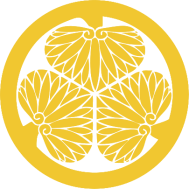 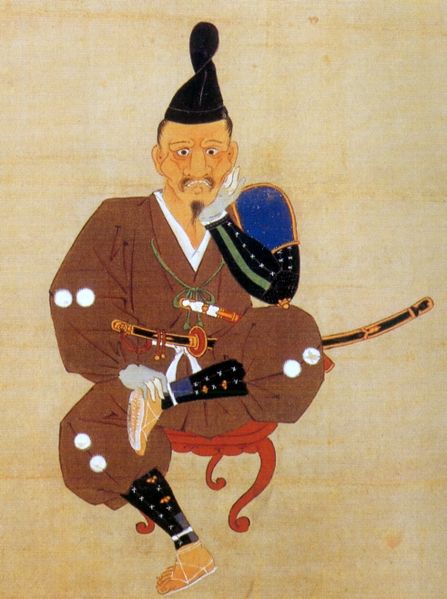 막번체제
신분제도
산업의 발달
도쿠가와 이에야스 미카타가하라 전역 화상(徳川家康三方ヶ原戦役画像)
메이지 유신(明治維新)
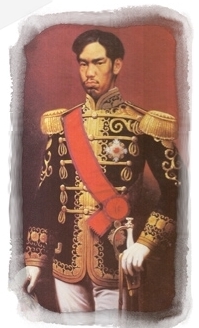 천왕 친정체제
중앙 관제 ,법제, 신분제, 
지방 행정, 금융, 유통산업, 교육, 외교, 종교 정책
메이지 유신의 과정
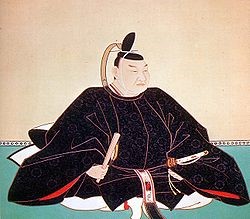 이이 나오스케
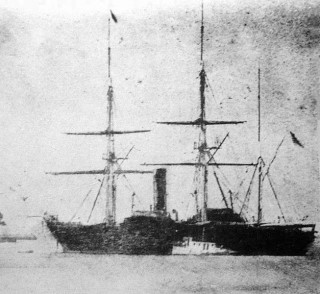 1853년 미국의 페리 제독의 흑선
1854년 미일 수호통상조약
존왕양이파 본격적으로 반 막부 움직임을 보임
메이지 유신의 과정
요시다 쇼인 등 100명 이상 처형
1859년  안세이 대옥
1860년 이이 나오스케 암살
분쟁 발생
1862년 쇼군 도쿠가와 이에모치가 교토 상경
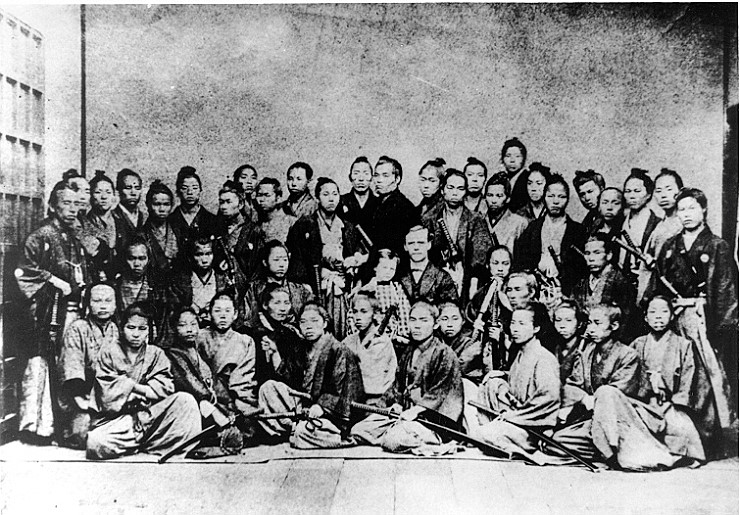 신선조의 모태
조슈 번 (長州藩)
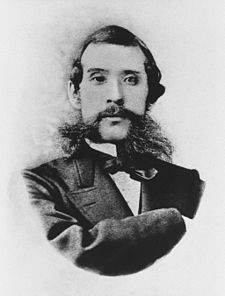 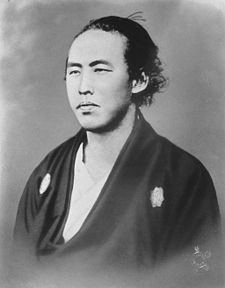 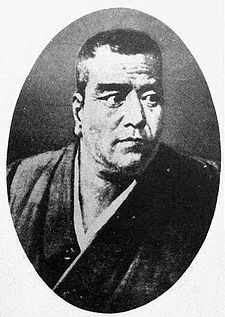 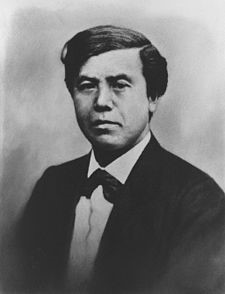 막부
사이고 다카모리
기도 다카요시
사카모토 료마
오쿠보 도시미치
도사 번(土佐藩)
사츠마 번(薩摩藩)
메이지 유신의 과정
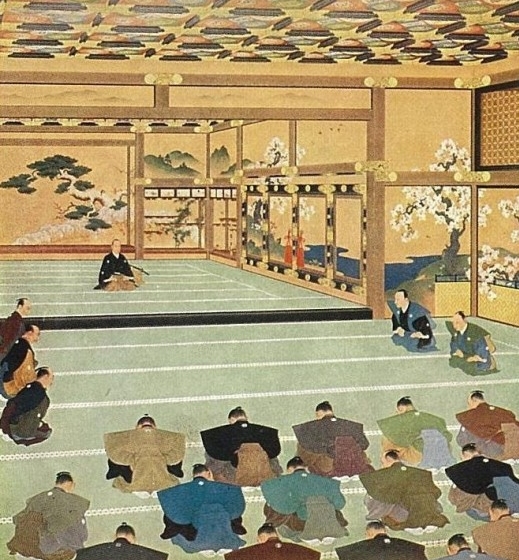 1863년 사츠에이 전쟁

1864년의 시모노세키 포격 사건
개항
삿쵸 동맹의압박 

막부 세력의 쇠퇴
대정봉환
신정부세력과 막부세력 대립
보신전쟁
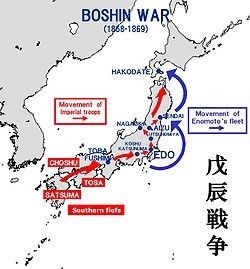 막부 세력
메이지 유신
막부군
신정부군
종합 정리 동영상
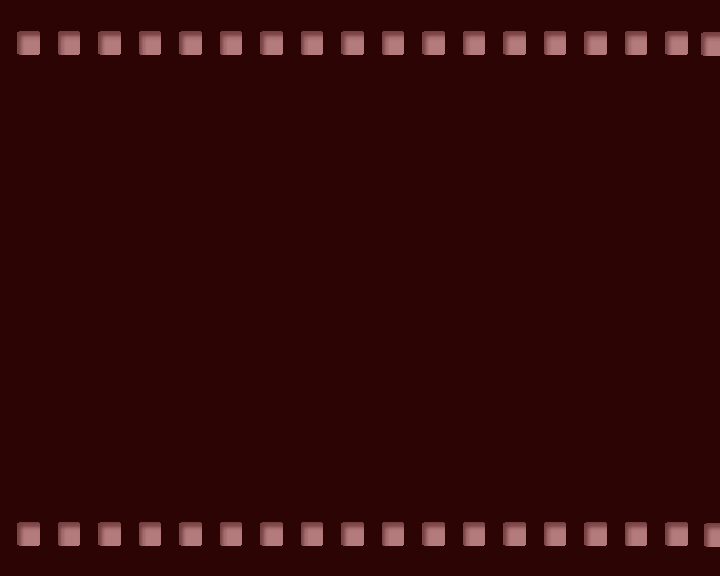 일본근대국민국가의 성립
일본의 근대국민국가란?
국민국가(=민족국가)
 국민적, 민족적 기반 위에서,
 지방에까지 통치권이 미치는 
통일된 중앙정부를 갖춘 국가
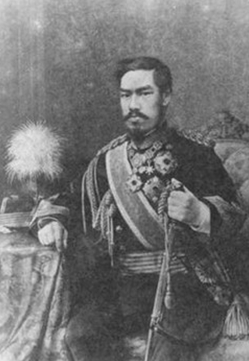 일본 근대화 시대
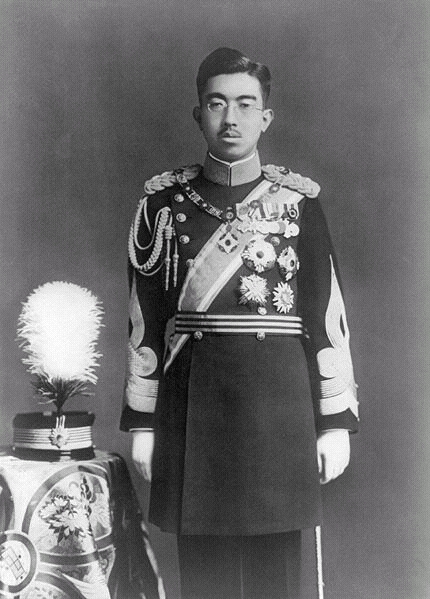 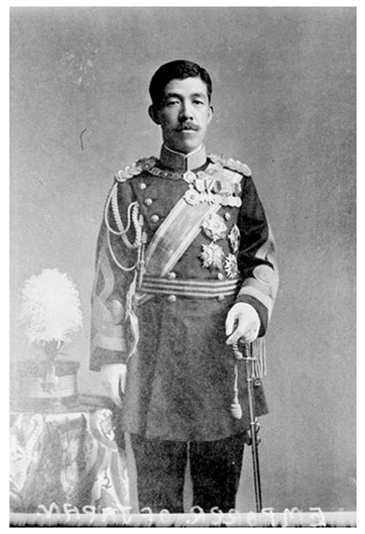 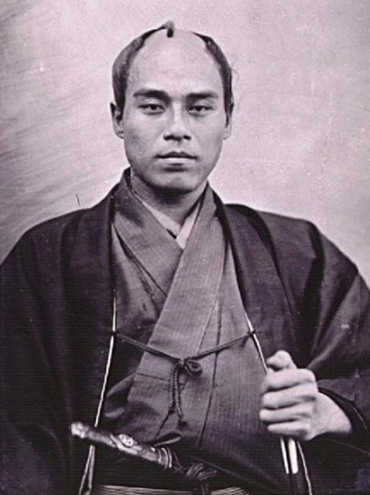 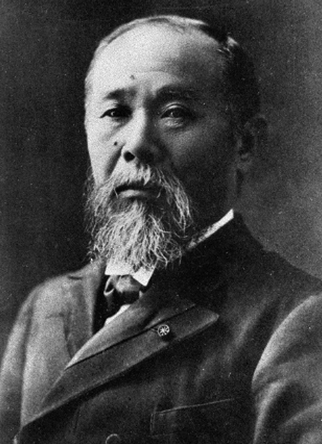 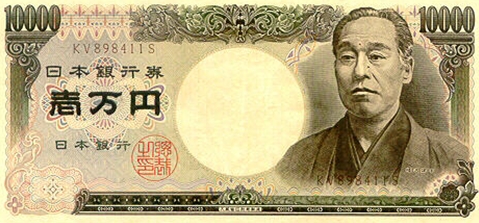 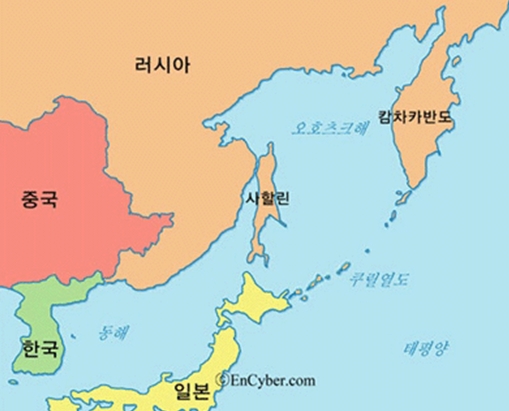 일본근대국민국가의 성립
일본근대국민국가의 성립
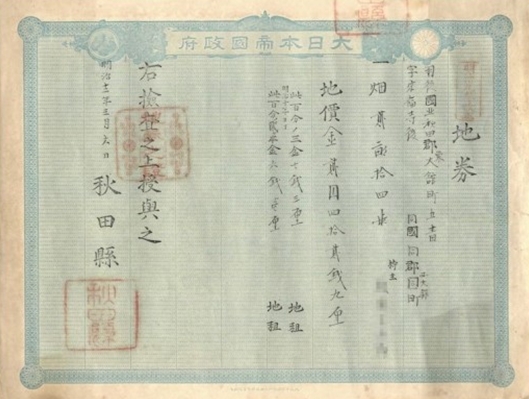 일본근대국민국가의 성립
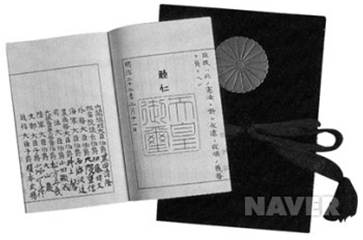 일본근대국민국가의 성립
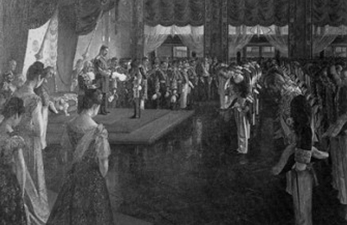 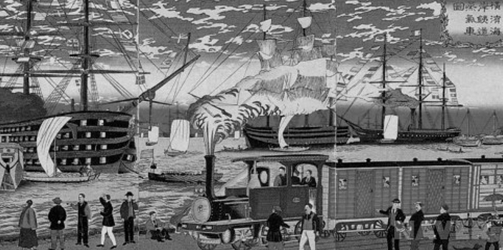 준상이

이상희
ありがとうございました。